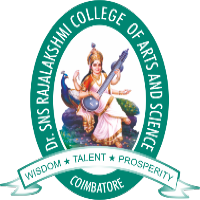 DR SNSRCAS, CBE Introduction to Digital Forensics21PCA213 I MCA  ODD SEMUNIT IIchallenges faced by forensic investigators
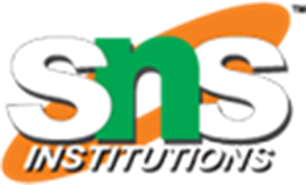 06-Oct-23
Mathiazhagan P -Assistant Professor - Computer Application Drsnsrcas
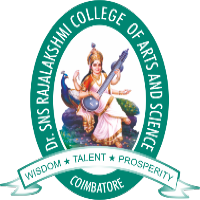 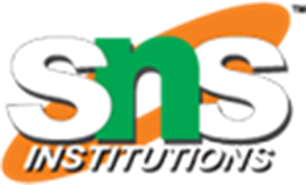 challenges faced by forensic investigators
Forensic investigators play a crucial role in solving crimes and providing evidence for legal proceedings. However, they often encounter various challenges in their work. Some of the key challenges faced by forensic investigators include:
Limited Resources: Many forensic laboratories and agencies operate with limited budgets and resources, which can impact their ability to process evidence efficiently and in a timely manner.
Backlog of Cases: High caseloads and limited staff can lead to backlogs of cases, causing delays in the analysis of evidence and potentially impacting the justice system.
Changing Technology: Rapid advancements in technology require forensic investigators to constantly update their skills and equipment. Keeping up with the latest forensic techniques and tools can be a significant challenge.
Data Security and Privacy: The digital age has brought about an abundance of electronic evidence, but it also raises concerns about data security and privacy. Protecting sensitive information and ensuring the integrity of digital evidence are paramount.
Interdisciplinary Collaboration: Many cases require collaboration between various forensic disciplines (e.g., DNA analysis, ballistics, toxicology). Coordinating efforts and sharing information across these disciplines can be complex.
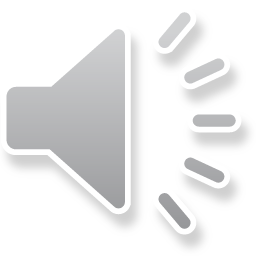 06-Oct-23
Mathiazhagan P -Assistant Professor - Computer Application Drsnsrcas
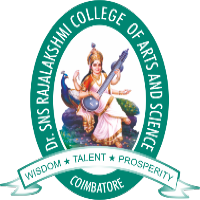 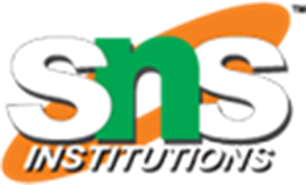 challenges faced by forensic investigators
Courtroom Testimony: Forensic investigators often have to testify in court to explain their findings. Communicating complex scientific concepts to a lay audience, including judges and juries, can be challenging.
Evidence Contamination: The risk of contaminating evidence is a constant concern. Proper collection, handling, and storage of evidence are critical to maintaining its integrity.
Complex Crime Scenes: Some crime scenes, such as those involving multiple victims, extensive damage, or hazardous materials, can be particularly challenging to investigate and process.
Legal Challenges: Legal and ethical considerations, including chain of custody, search warrants, and the admissibility of evidence, can complicate forensic investigations.
Public Perception: Forensic evidence is often portrayed in popular media, which can lead to unrealistic expectations and misconceptions about the capabilities of forensic science.
Resource Allocation: Prioritizing cases and allocating resources based on their importance and urgency is a constant challenge, especially when resources are limited.
Cold Cases: Investigating unsolved or cold cases presents unique challenges, as evidence may have deteriorated over time, witnesses may be unavailable, and leads may be scarce.
International and Jurisdictional Issues: Cross-border cases and differing legal systems can complicate investigations, requiring cooperation between law enforcement agencies in different jurisdictions.
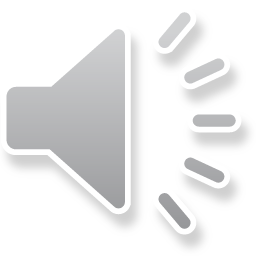 06-Oct-23
Mathiazhagan P -Assistant Professor - Computer Application Drsnsrcas
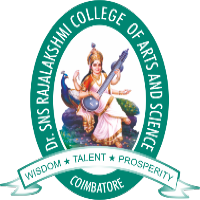 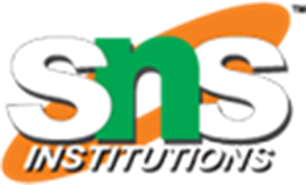 challenges faced by forensic investigators
Emotional Toll: Dealing with the emotional and psychological impact of working on crime scenes, particularly those involving violence or victimized children, can be emotionally taxing on forensic investigators.
Quality Control: Maintaining high standards of accuracy and quality in forensic analysis is essential to avoid errors that could lead to wrongful convictions or the release of guilty individuals.
Forensic investigators must navigate these challenges while striving to provide accurate, reliable, and unbiased evidence to support the criminal justice system and ensure justice is served. Collaboration, ongoing training, and adherence to established protocols are essential in addressing these challenges effectively.
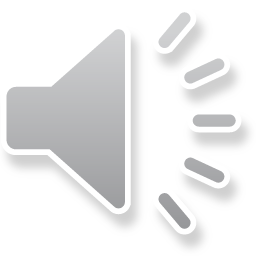 06-Oct-23
Mathiazhagan P -Assistant Professor - Computer Application Drsnsrcas
THANK YOU
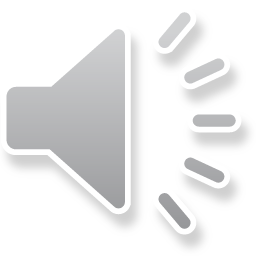 06-Oct-23
Mathiazhagan P -Assistant Professor - Computer Application Drsnsrcas